Staffing and Scheduling Training 
(@ Home)
Updated 4.2022
Our Mission
Our mission is about creating relationships that make a
 meaningful difference in people’s lives.


Philosophy
	Recover Care is a company of caring individuals with compatible values, whose drive and desire are to be part of something greater than themselves. It is our vision to recruit and retain only those individuals who are inspired by the same beliefs and values, and who intend to sustain relationships that make a difference in the lives of those we take care of, work with, and encounter in our business activities.
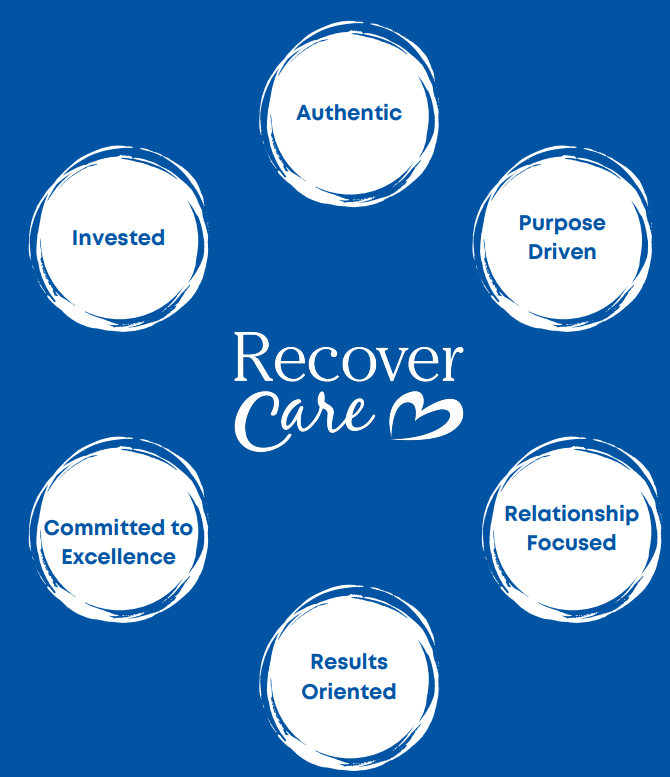 Agenda
Role of the Scheduling Coordinator in Client Experience
New Client Schedule Setup
Staffing a Shift
Staffing Negotiation Tactics
Schedule Out
Overtime (OT) Approval Process
Confirming a Shift – Client and Employee
24-Hour Cases with Overlap
Schedule Change – Client Driven
Schedule Change – Employee Driven
On Call Expectations
On Call – Flow Chart
Summary of Scheduling Expectations
Role of the Scheduling Coordinator in Client Experience
Often the Scheduling Coordinator is the first person our clients have connection with. That first touch starts the relationship with our clients.
Our services allow clients to stay in the home. Ensuring staff are present and following policies and procedures is critical to ensuring our clients receive the promised services.
When employees do not show up for a shift, we let our clients down; the Scheduling Coordinator has the greatest ability to influence this experience.
Our clients experience a significant amount of anxiety. There are new people in their home. They are needing more help than they maybe want. They’re worried someone won’t show up and they won’t be able to get out of bed. The Scheduling Coordinator’s ability to make sure staff is there, that staff is on time, and that clients know who is coming when, has the greatest impact on the services we provide. 
We promise staff will be there. We promise staff will be on time. We promise staff will be respectful. How our staff perform influence the trust our clients have in our ability to say what we mean and mean what we say.
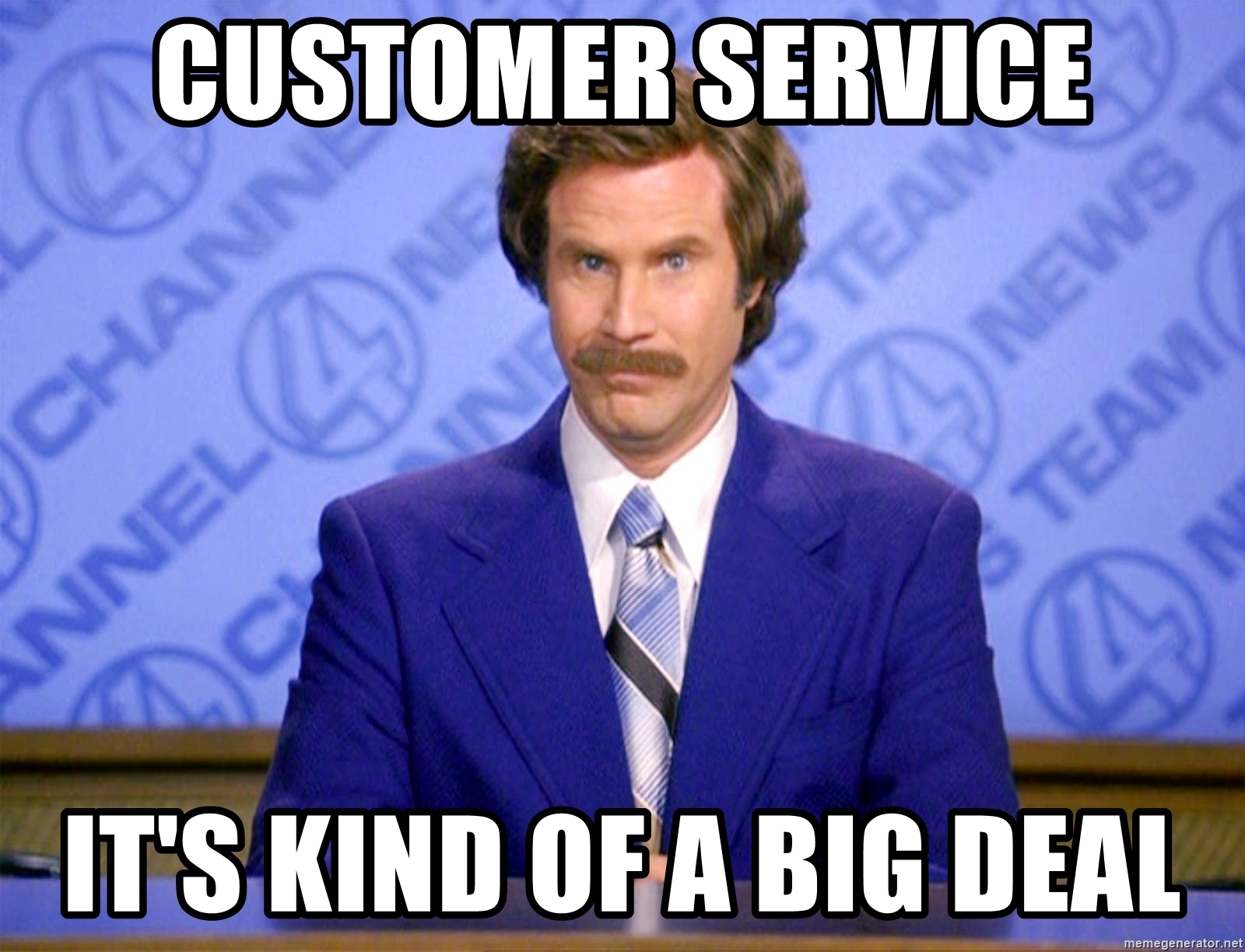 Scheduling Coordinators have the unique opportunity to drive the client experience at the very first call. And throughout the entirety of the client’s time on service.
New Client Schedule Setup
RN completes SOC assessment and sends an email including: 
Subject Line: “New Client: Client Name” 
Email must include:
Confirmation SOC was completed
Service Plan as Attachment
SOC Date
Service Type (HHA, Homemaker, HHA Visit, etc.)
Schedule and Frequency of Care
Any pertinent matching details
Attachment: Service Plan
Scheduling Coordinator:
Reviews service plan and confirms client billing policy in ClearCare
Enters schedule as indicated by SOC RN – these will be entered as open shifts if there is no staff member immediately identified
Responds to email and confirms billing rates have been confirmed and schedule is entered in ClearCare
Staffs shifts based on matching criteria and RN recommendation of personality, approach, etc.
Responds to initial email when staff is confirmed for the schedule, indicating who is scheduled
Staffing a Shift
Things to consider when staffing a shift:
What are the client/employee match preferences?
Does the employee availability and the client needs match?
Is the employee in overtime?
Can the employee take the case ongoing?

Once you have determined a list of employees that meet the criteria for the client, CALL all staff that meet the availability and match criteria. Always call first. A phone call is much harder to say ‘no’ to, than responding to an email or text. You may only get them 30% of the time, but they’ll say ‘yes’ 80% of that 30%.
If you don’t have luck calling, send a notification through the scheduling platform notifying employee, via text and email, of available shift
If still no luck, try again via call, email, text. Often it helps to send a message something like, “Please let me know either way, so I will stop bugging you for this shift.”
After no response, engage the Clinical Manager and / or Administrator to support.  At a minimum, both should be aware if the shift is still open within 4 hours of the start time.
When you finally get an employee to commit, work to schedule them on the case ongoing – we know consistency is key for our clients! If they can’t take all shifts, then work to get them on as many as they can take WHILE YOU HAVE THEM ON THE PHONE. 
Prior to employee working the shift, ensure they are aware of the client needs / details by sending the summary indicated by the Start of Care RN AND directing them to review the care plan on the CCGO App.


In the case of emergent staffing, throw all reason out the window and CALL all staff, then follow up with a text and email. Do not ‘filter’ based on regular availability, preferences, etc. In an emergency situation, you may find staff surprise you!
Staffing Negotiation Tactics – think creatively!
Staffing is not always black and white. Below are a few suggestions for common responses from staff:

Response: I can’t work the shift, I have class.
Negotiation: What time is your class over? Could you go after? I could work with the client to see if the time could be altered.

Response: I can’t work the shift, I don’t have a car / my car is broken. 
Negotiation: It’s not a typical thing we do, but we are desperate for help. If I could get you a ride would you be willing to work the shift?

Response: I can’t work the shift, it’s too far to drive for such a short shift.
Negotiation: I am willing to pay you $2 more/hour to work this shift OR If I threw on an extra hour, would that help?

Response: I can’t work the shift, I have never worked with that client before and I’m nervous about it. 
Negotiation: If I met you there or sent someone who knows the client well to onboard you, would that change your mind? Would it help to talk to the nurse?

Response: I can’t work the shift, I don’t have a babysitter at that time.
Negotiation: If I was able to move the shift time a bit, would that change and would you have childcare at that time?

Response: I can’t work the shift, I am working too much this week and need a break / need time with my family this week. 
Negotiation: I certainly understand that. Would you be willing to work this shift and I will remove your shift later in the week so you can still have that time off with your family?

At the end of the day, it is all about the approach, the tone of the conversation, and the appreciation for the employee, and understanding what is important to the employee. 
“I can understand this may put you in a tough position and I promise you I would not be asking if we weren’t absolutely desperate. I need help and I’m willing to make it worth your while, given the complexity and short notice of this request. What would make it worth it to you?”
Staffing Negotiation Tactics - nonos
While we want to be creative and always be thinking outside the box, there are a few things we cannot do, in exchange for working a shift. Those include:
Giving cash bonuses, outside of the paycheck (this is considered non-taxed income, and therefore not legal)
Giving gift cards/gas cards as a “bonus” (this is considered non-taxed income, and therefore not legal). 
We CAN give “employee appreciation” cards/gifts, but cannot be tied to any specific shift or in exchange for picking up extra work.
Schedule Out
We all know how hard it can be to get staff on the phone. Make sure we’re thinking big picture! If you get staff members on the phone, keep them on the phone!
Look at the schedule for the next month and schedule them on anything they will take. (without staffing into overtime). This may be the only time this month you talk to them on the phone!
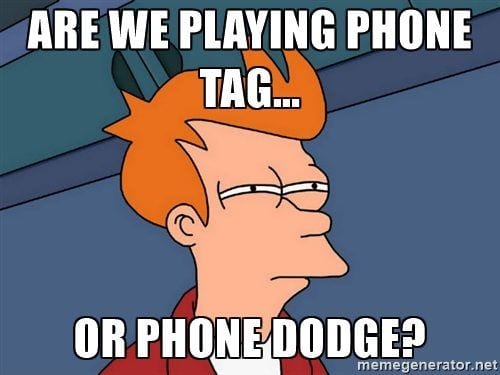 Overtime (OT) Approval Process
Employees working in overtime, should be the exception.
Overtime should NEVER be regularly scheduled
IF there is an emergency and an employee needs to be put in overtime, the Scheduling Coordinator must seek approval from Administrator. 
The Scheduling Coordinator will send an email to the Administrator, with the following information:
Subject Line: Overtime Approval Needed – Employee Name
Body of the Email:
The name of the employee going into overtime
The client the employee will be working with when they go in to overtime
The date of the shift that would put the employee in overtime
Other solutions already completed to avoid going into overtime/justification for emails
Managing Overtime
Each Monday, the Scheduling Coordinator will verify no employees are scheduled in Overtime, for the upcoming week, unless otherwise approved by Administrator. If any employees are, the Scheduling Coordinator will work with the Administrator to approve or remove scheduled OT
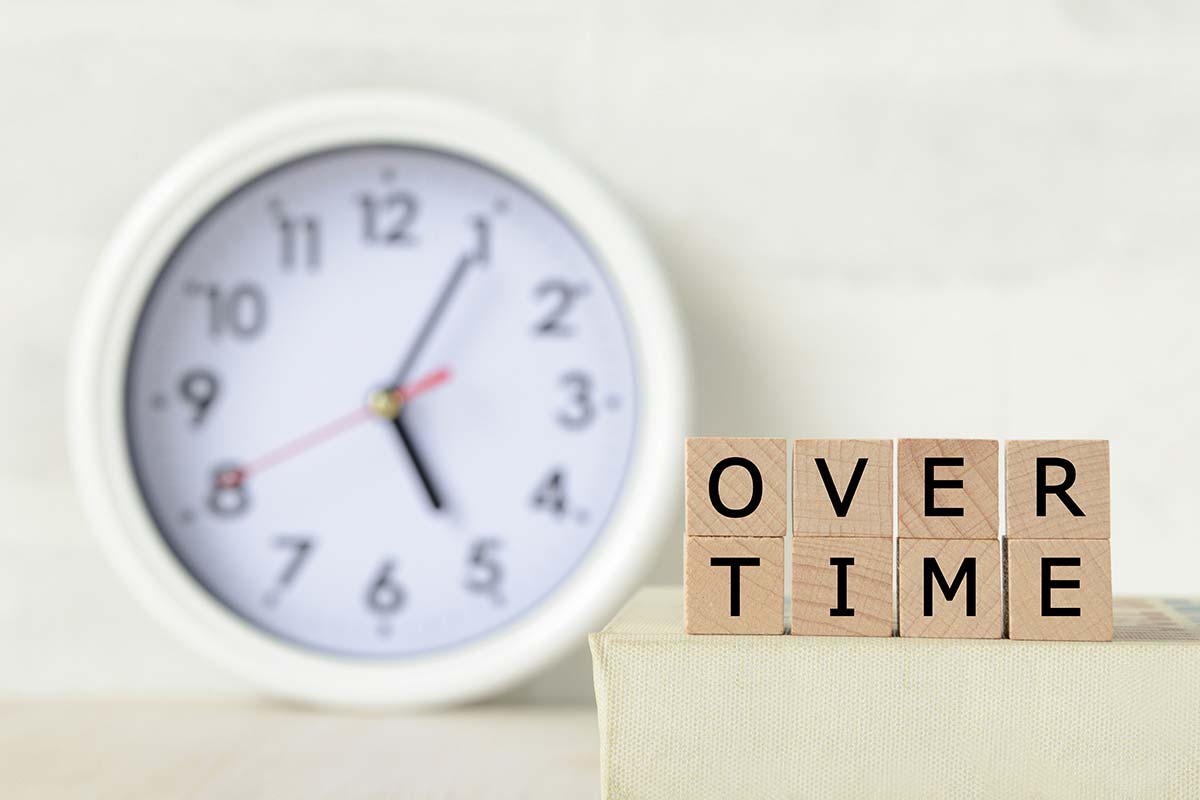 Shift Confirmations – Client
A foundational requirement of the Scheduling Coordinator’s role is to confirm all shifts with clients
Every Monday, the Scheduling Coordinator will call and confirm shifts with all clients (or staffing contact) with scheduled shift that week
Once any open shift is scheduled, Scheduling Coordinator will call client or staffing contact and confirm who will be there. This must occur within one hour of the shift being staffed.
There should never be a surprised client/family member when an employee shows up. There should be no cancelled shifts due to clients not expecting a caregiver or being put off by not knowing the staff member. This is part of how we mitigate the anxiety for our clients and staff members.
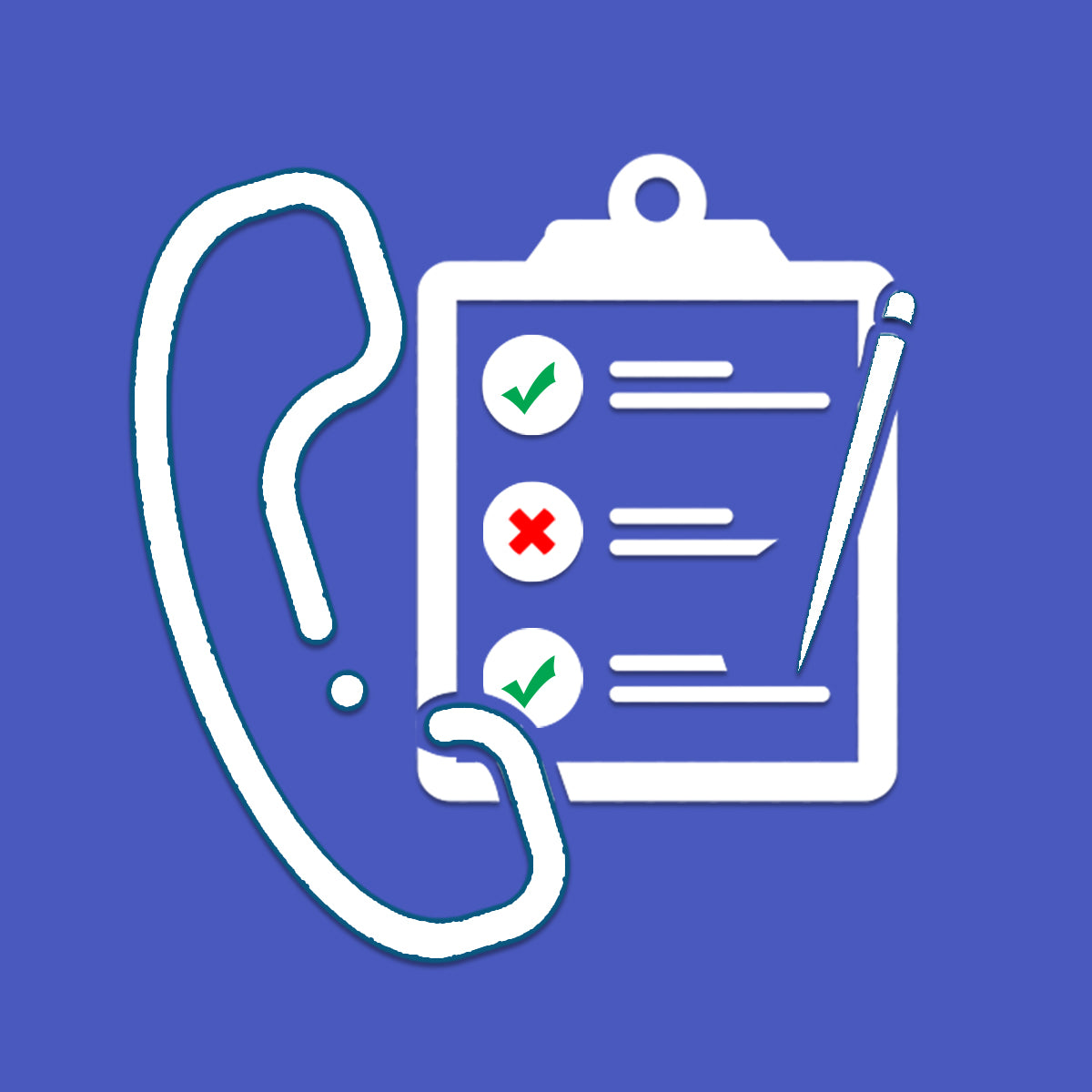 Shift Confirmations – Employees
A foundational requirement of the Scheduling Coordinator’s role is to confirm all shifts with employees
Every Monday, the Scheduling Coordinator will call and confirm shifts will all employees with scheduled shifts. Employees are FAR more likely to show up and MUCH less likely to call off when they have confirmed they will be there via phone. If employees do not answer, Scheduling Coordinator will send a text message, but ONLY AFTER a call and voicemail has been left. 
Every Friday, the Scheduling Coordinator will call all employees scheduled for the weekend and confirm they are clear on scheduled shift and client details
Any time an employee is scheduled with a client for the first time, the Scheduling Coordinator will call and review client details and care plan with employee. If there are follow up questions related to clinical care, the Scheduling Coordinator will ensure the staff member connects with the RN 
There should never be a scenario where an employee is scheduled and he / she is unaware they are working. This is part of how we mitigate the anxiety for our clients and staff members.
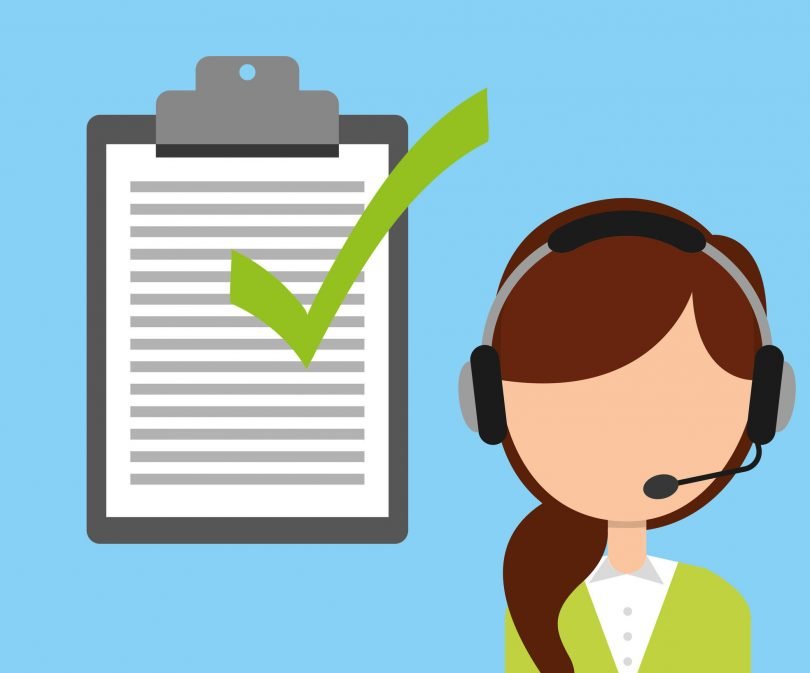 24 Hour Cases / Cases with Overlap
24-hour cases are typically cases in which the client is on hospice, needs 24-hour supervision due to dementia, are fall risks, and / or cannot ever be left alone. Clients, families are paying >$5,700 per week to receive 24-hour care. They are paying for safety and assurance our client is not alone. It is our promise to provide this.
When we are providing staffing for 24-hour coverage, there must be a staff member with our client(s) at all times. If a replacement is running late, the current staff member must stay with the client until the replacement arrives. No exceptions. 
When staffing for a 24-hour case, the Scheduling Coordinator must review this expectation with the employee so he / she is aware he / she cannot leave until the replacement employee arrives
In the incredibly rare case of an emergency, and the staff member must leave the Scheduling Coordinator must contact the Registered Nurse for guidance before the staff member leaves to problem solve. The Registered Nurse will determine the safety of the situation, consider a contingency plan, and direct Scheduling Coordinator on next steps.
Schedule Changes – Client Driven
If the client/staffing contact calls to cancel their shift, more than 24 hours before their scheduled shift:
Thank client for calling and confirm the shift will be cancelled.
Call the scheduled employee and let them know the shift has been cancelled.
Cancel shift in ClearCare and enter shift note
If client/staffing contact calls to cancel their shift, less than 24 hours before their scheduled shift (not related to death or hospitalization):
Let the client/staffing contact know we require 24 hour notice, and we will still need to bill the shift. Confirm they still would like the visit cancelled. If the client/staffing contact takes issue with this, the Scheduling Coordinator must engage the Administrator to determine if an exception will be made.
If they do still want to cancel the shift, notify the caregiver the shift has been cancelled, but they will still be paid. If there happens to be another open shift at that time, see if the employee will work that instead (and not be paid the cancelled shift time)
Make shift non-billable in ClearCare (still payable) and enter shift note
If the client/staffing contact calls to change their shift, more than 24 hours before their scheduled shift:
Thank the client/staffing contact for calling and confirm the time will be updated
Call the scheduled employee and update them on time change and update shift in the schedule.
If the new time does not work for the employee, the SC will need to restaff the shift and provide a schedule confirmation with the client/ staffing contact.
Update shift in ClearCare and enter shift note
If the client/staffing contact calls to change their shift, less than 24 hours before their scheduled shift:
Let the caller know we typically ask for 24-hour notice for any change in services, but that we will work to accommodate and call back with confirmation
Contact the employee working the shift. 
If the time change works for that employee, update shift in the schedule and confirm with family.
If the time change does not work for the employee, notify client/staffing contact the time doesn’t work for the employee and see if they would like you to find someone else or keep the time the same. 
Update shift in ClearCare and enter shift note
Schedule Changes – Employee Driven
If employee calls to cancel their shift, more than 24 hours before their scheduled shift:
Seek to understand why the employee can no longer work a shift he / she committed to. 
Provide, in the moment, coaching regarding keeping commitments and the impact this has on our clients.
If there is no way around the cancellation, thank the employee for calling and confirm the shift will be cancelled.
Re-staff the shift and confirm change with the client/staffing contact once re-staffed
Update shift in ClearCare and add shift note
If employee calls to cancel their shift, less than 24 hours before their scheduled shift:
Let employee know we require 24 hour notice for any schedule change, and we will still need the employee to be at the shift.
Use negotiation tactics outlined in prior slides. 
If employee takes issue with this, the Scheduling Coordinator must engage the Administrator to determine if an exception will be made.
**IF an exception is made to cancel the shift within 24 hours of the scheduled time, the Scheduling Coordinator must restaff the shift and confirm with client/ staffing contact once re-staffed
If the shift is still open within 4 hours of the shift, the Administrator must be notified to help problem solve
Update shift in ClearCare and add shift note
Summary of Expectations
No shift goes unstaffed. 
The Clinical Supervisor / Administrator must be notified of any open shift within 4 hours of the start time. The only ones who can determine if a shift goes unstaffed are the Clinical Manager / Administrator. 
All shifts must be staffed for tomorrow, before leaving for the day, or notification to the Clinical Manager / Administrator
All schedule changes must include shift notes (i.e. Susie was running late to this shift. Client notified and time updated. –ET (2/26/22)
All staffing will be done first by calling, then using non-direct communication tactics such as text and email. We firmly believe calling is the best way to staff and have the opportunity to negotiate with staff. 
By Thursday of every week, everything should be staffed through the weekend so we are prepared to take on last minute Friday cases. 
Everything must be staffed for the weekend before leaving the office on Friday. 
All schedule changes and updates must be real time, regardless if client is on hospice, or there is uncertainty of the case continuing. We must operate asking the question: “If I am unavailable tomorrow and out of reach, how will my team survive? How can I be assured my clients will be cared for?”
All schedules are updated real time when employees are late or when schedule times are negotiated to start at a different time than normal.
All billing and payroll is reviewed DAILY. This assures accuracy and consistency for our clients and employees. 
All new cases will have schedules entered at Start of Care (SOC), regardless if employee is identified for shifts
The weekly Scheduling Coordinator checklist will be completed weekly and given to the Clinical Manager for review. 
All on-call communication (call, text, email) will be recorded in our on-call log.
Questions & Follow Up